Sargasové more
Ján Kovalčík 2.A
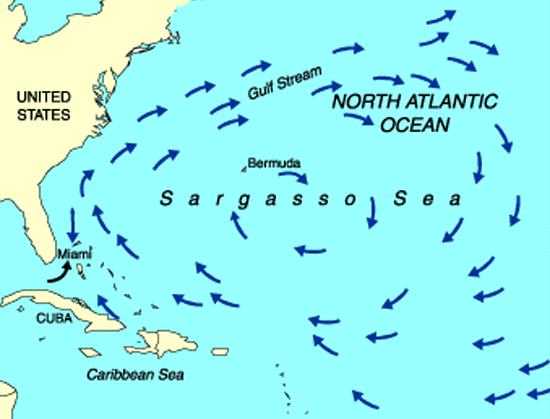 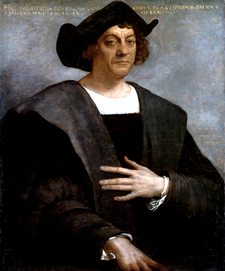 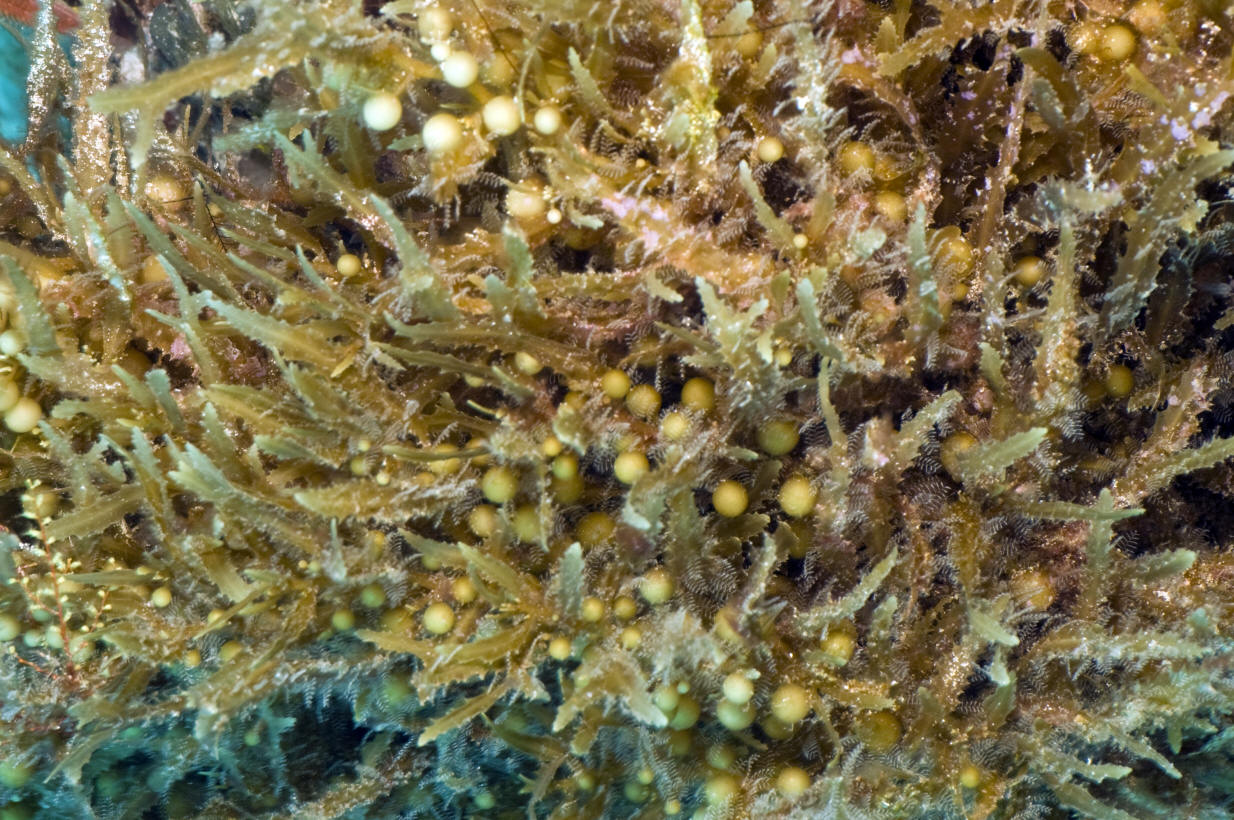 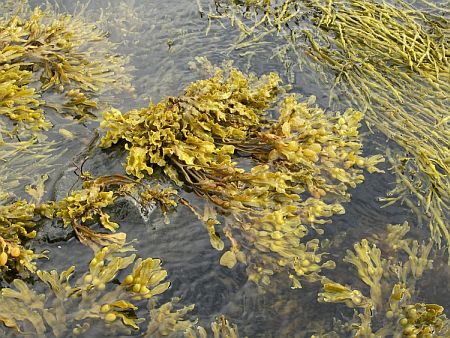 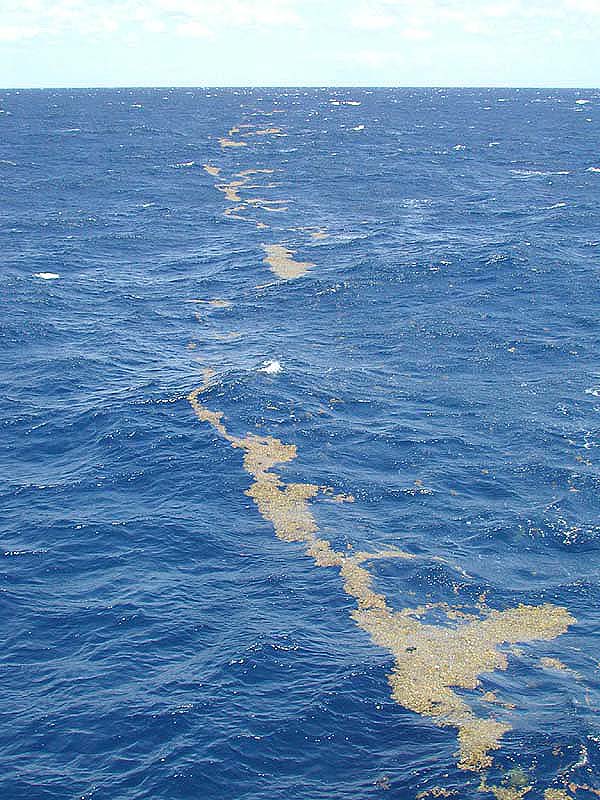 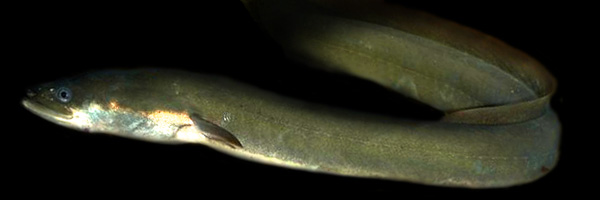 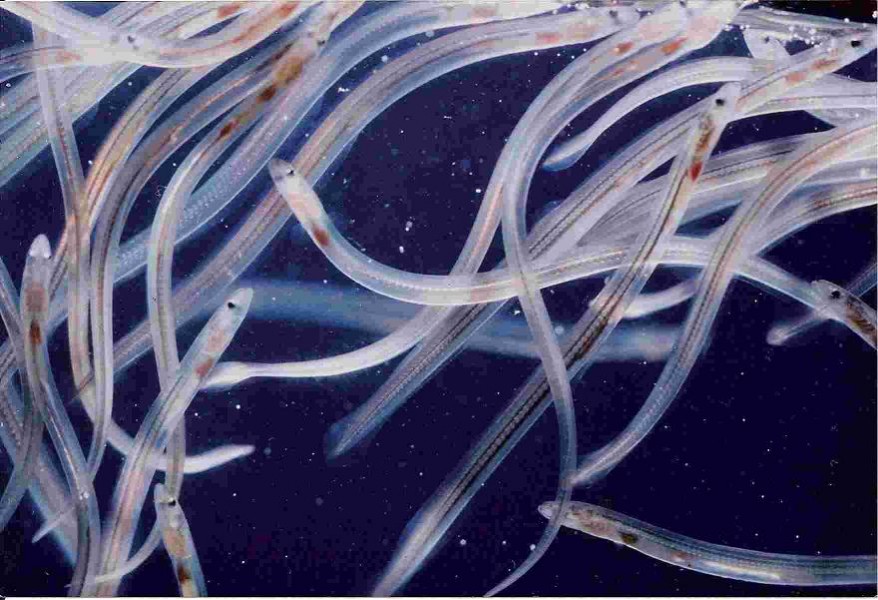 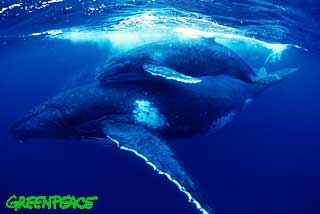 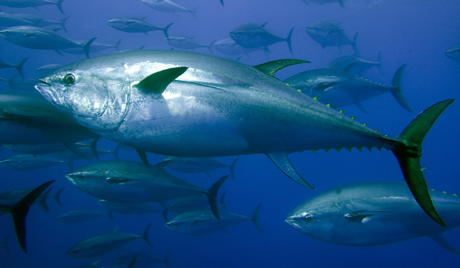 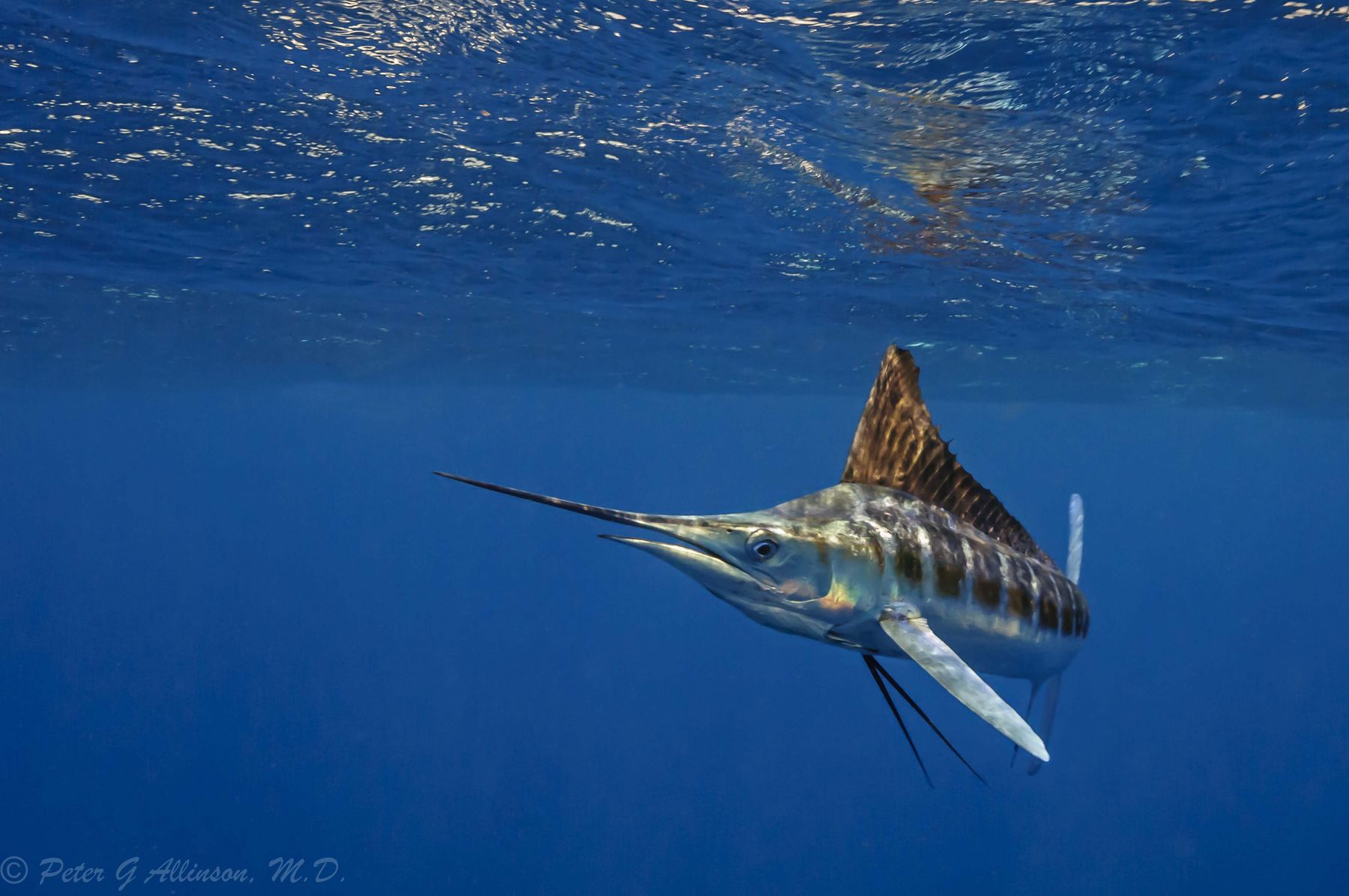 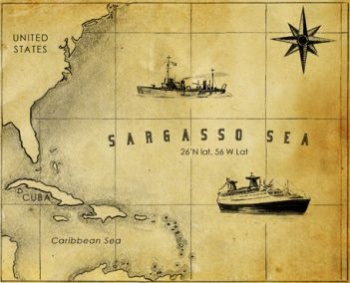